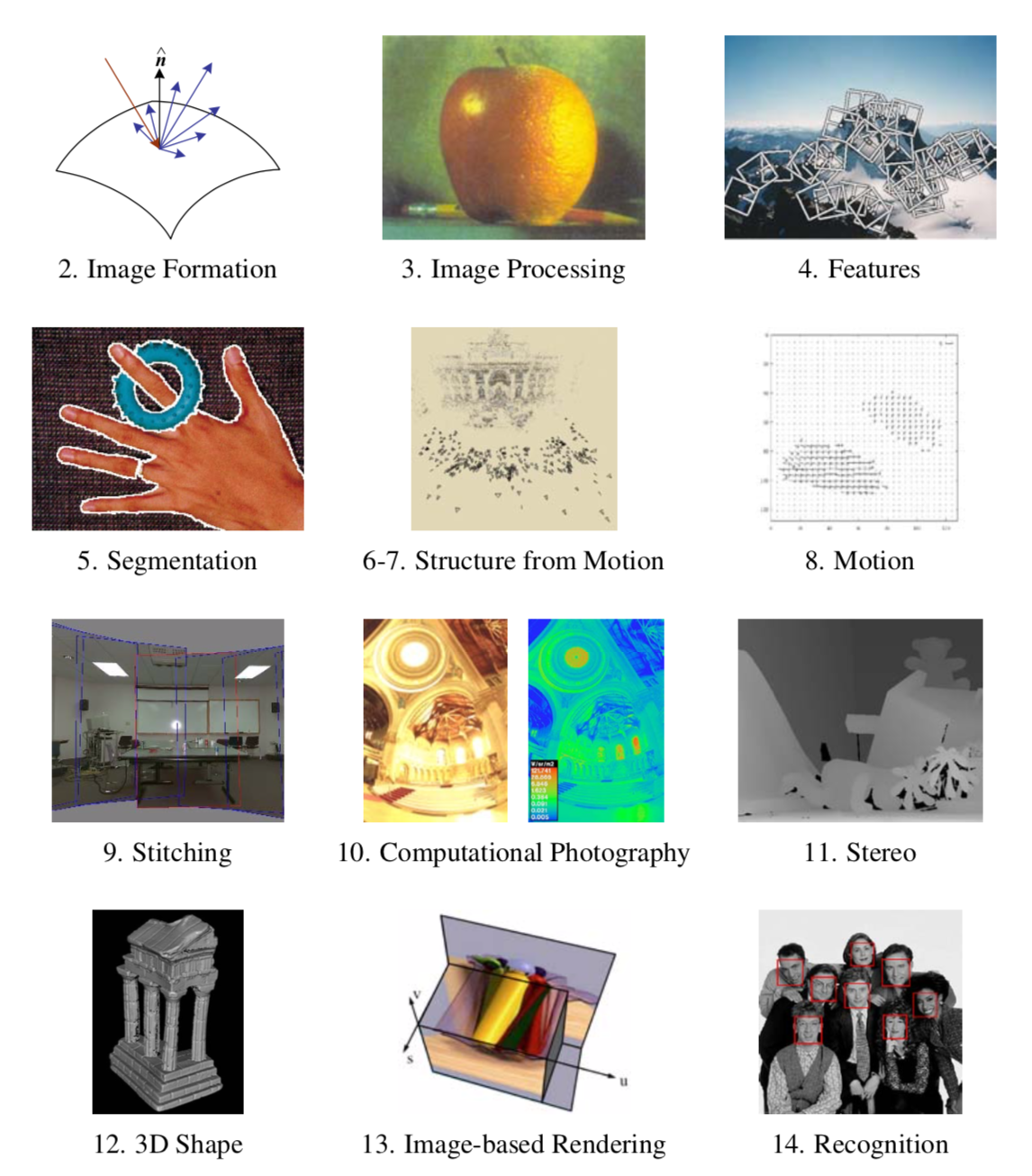 Recap: Two views and Fundamental Matrix F
P
l
l=F p’
p
p’
C
C’
[Speaker Notes: Illustrate by stepping through]
Rank 2 Constraint
Why is F rank 2?
F
FT
C
e’
e=t
C’
Not invertible! Collection of points is mapped to a pencil of lines. Epipoles map to zero.
What would it mean to be rank 1?
Minimize:
under the constraint
2
|F |  =1.
The Eight-Point Algorithm (Longuet-Higgins, 1981)
The Normalized Eight-Point Algorithm 
(Hartley, 1995)
Center the image data at the origin, and scale it so the mean squared distance between the origin and the data points is 2 pixels: 
		qi = T pi 	qi’ = T’ pi’.

 Use the eight-point algorithm to compute F from the points qi and q’i.

 Enforce the rank-2 constraint.

 Output  T-1F T’.
Trinocular Camera rigs
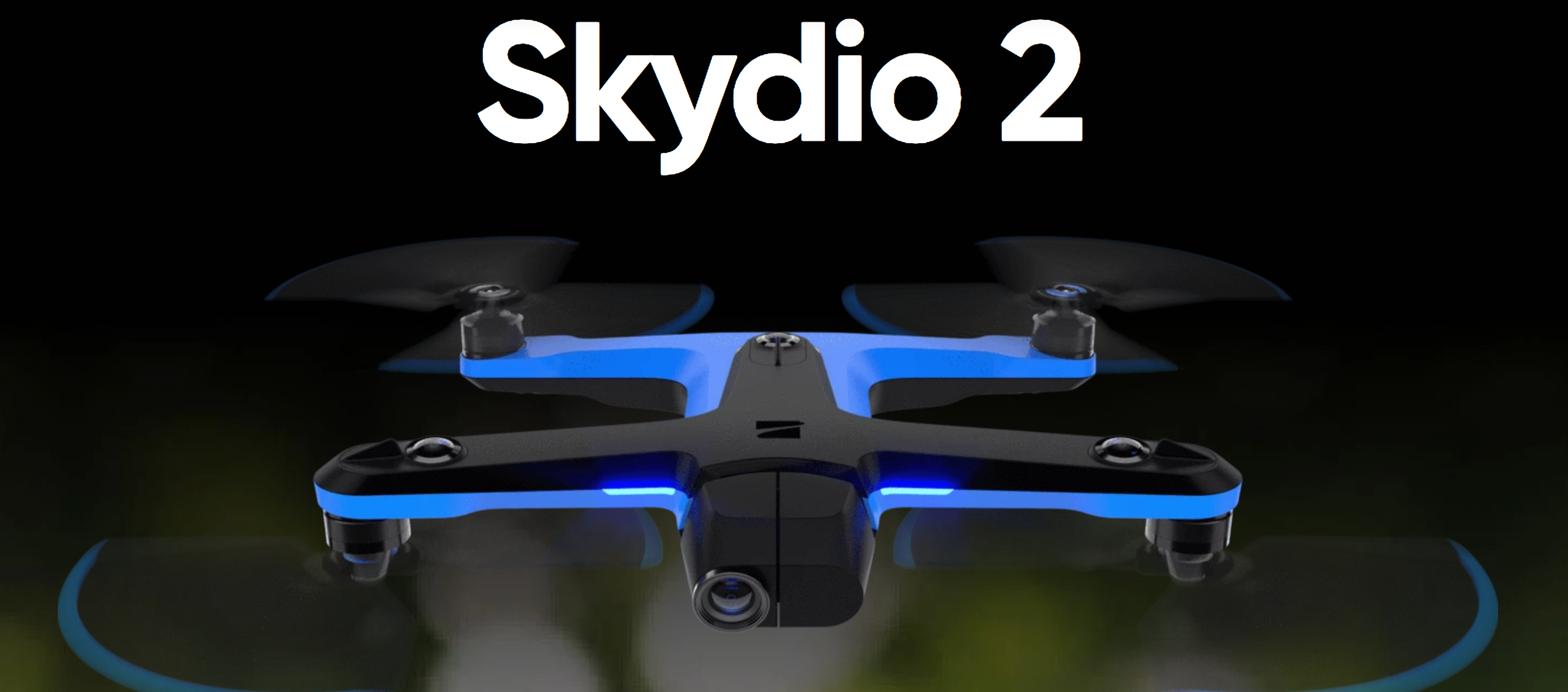 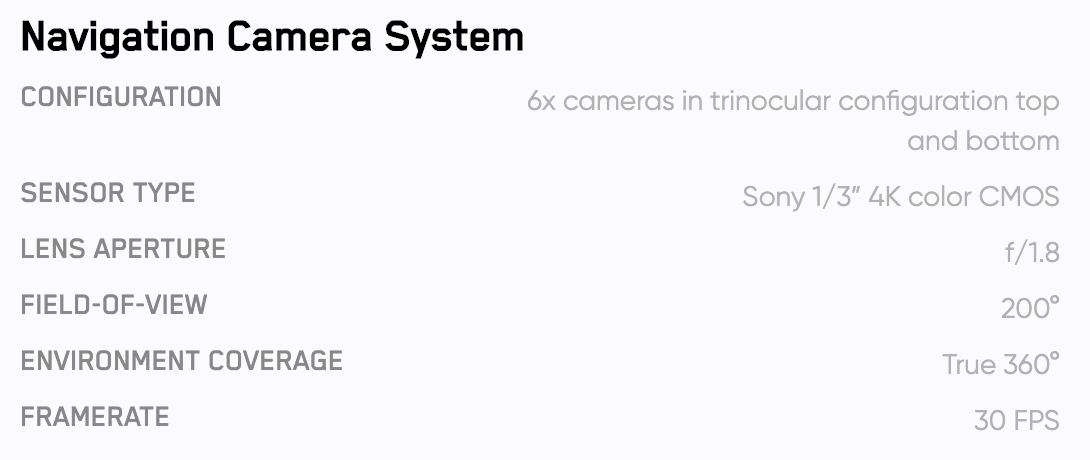 https://www.skydio.com/
Trifocal Geometry
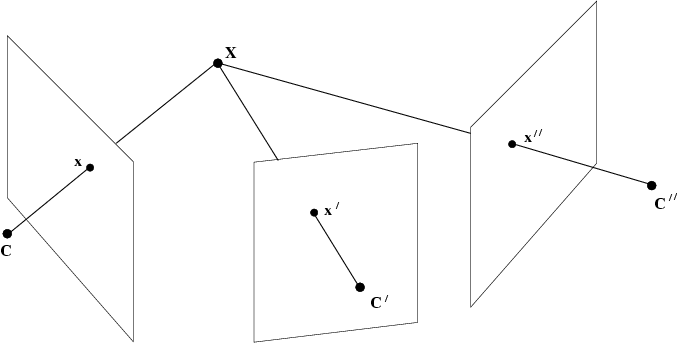 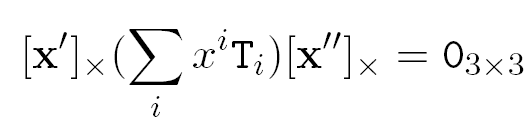 Structure from Motion
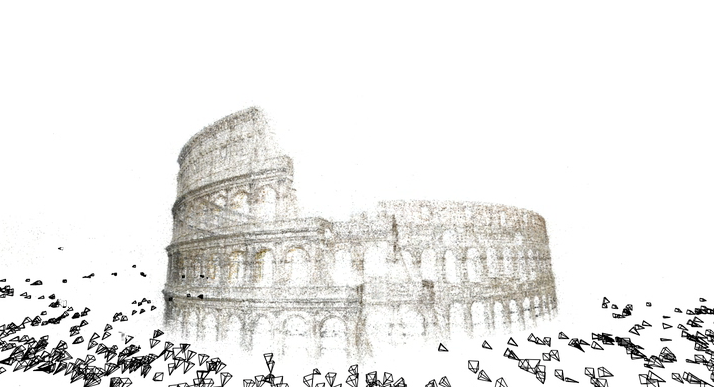 Building Rome in a Day
Agarwal et al
Motivation
Photo Tourism
Photosynth
Multi-view stereo
Building Rome in a Day
Rome on a Cloudless Day
Scene reconstruction
Photo Explorer
Photo Tourism
Noah Snavely, Steven M. Seitz, Richard Szeliski, Photo tourism: Exploring photo collections in 3D," ACM Transactions on Graphics (SIGGRAPH Proceedings), 25(3), 2006, 835-846.
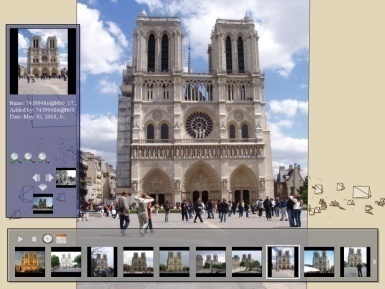 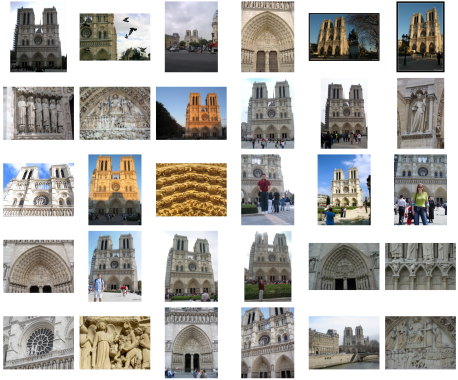 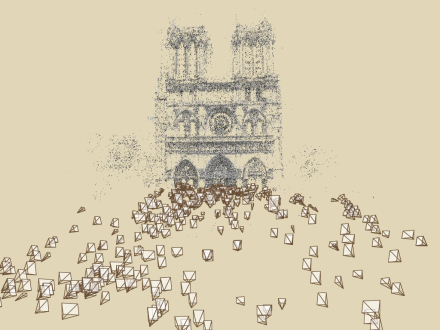 Input photographs
http://phototour.cs.washington.edu/
[Note: change to Trevi for consistency]
Photosynth
photosynth.net
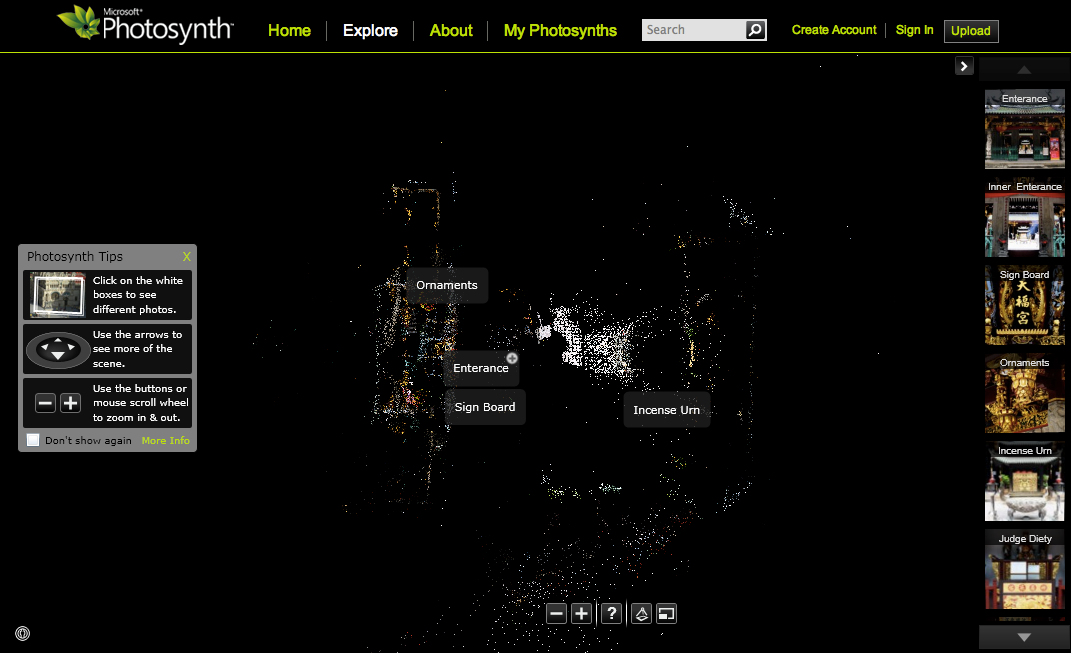 http://photosynth.net/view.aspx?cid=29aa8616-a43a-43e4-9d6e-b8ad9b50483e
Multi-view Stereo
Multi-View Stereo for Community Photo Collections
Michael Goesele, Noah Snavely, Brian Curless, Hugues Hoppe, and Steven M. Seitz
ICCV 2007
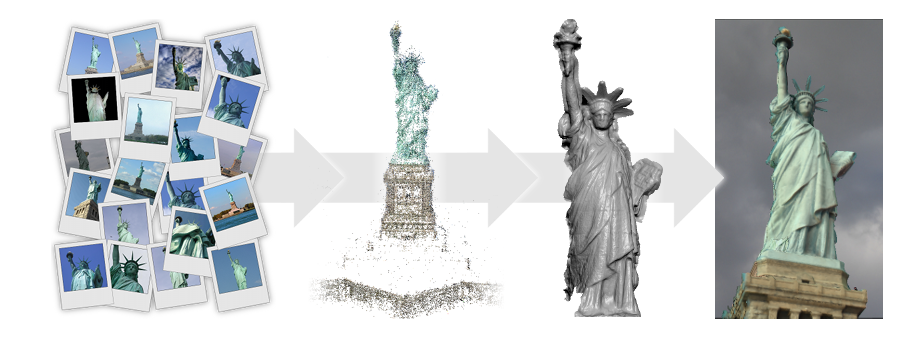 Multi-view Stereo
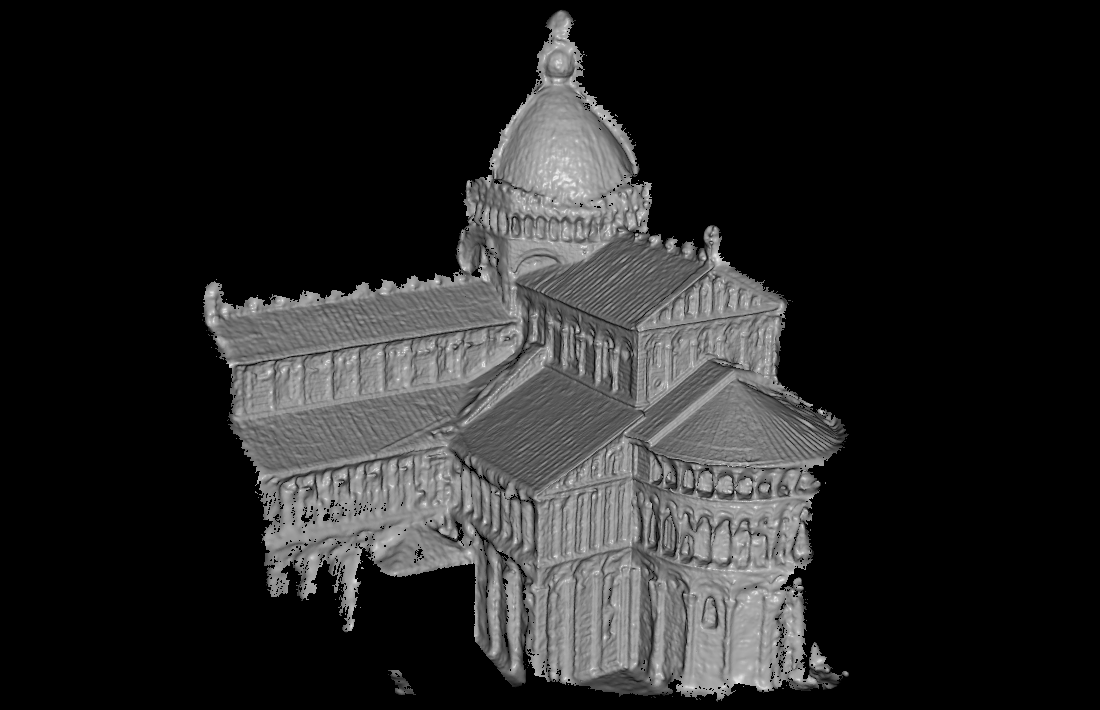 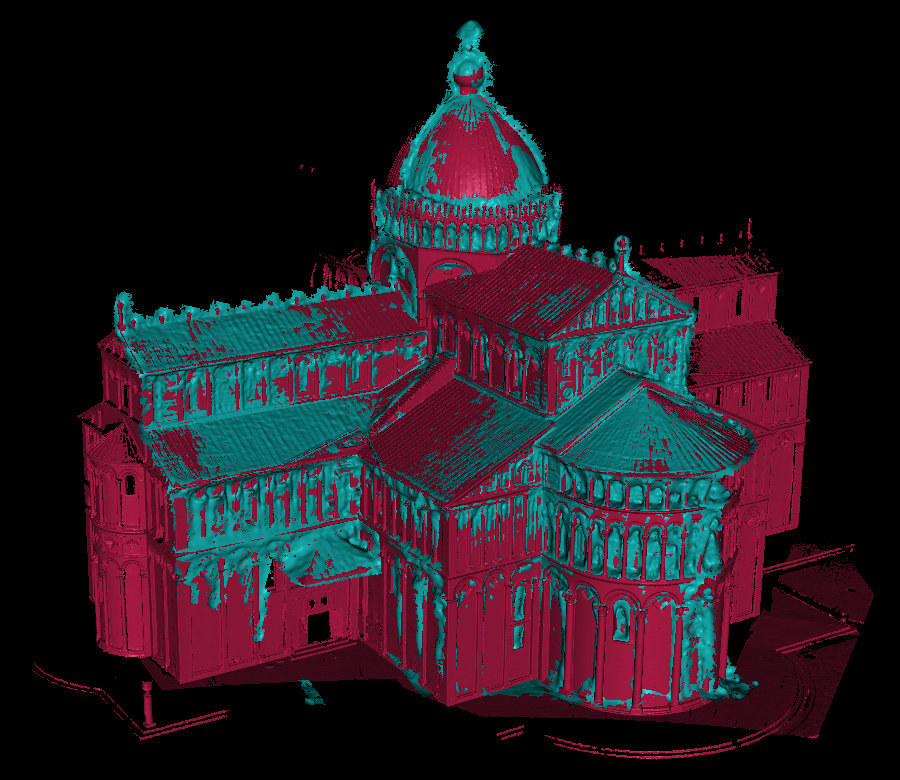 Compared with Laser-Scanner
Building Rome in a Day
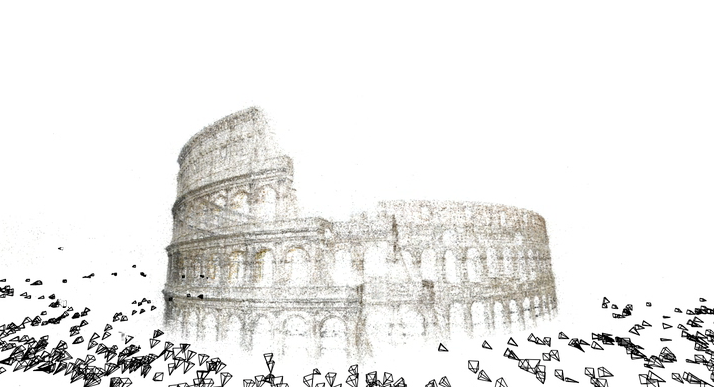 Building Rome in a Day Sameer Agarwal, Noah Snavely, Ian Simon, Steven M. Seitz and Richard Szeliski International Conference on Computer Vision, 2009, Kyoto, Japan.
http://grail.cs.washington.edu/rome/
Rome on a Cloudless Day
Jan-Michael Frahm, Pierre Georgel, David Gallup, Tim Johnson, Rahul Raguram, Changchang Wu, Yi-Hung Jen, Enrique Dunn, Brian Clipp, Svetlana Lazebnik, Marc Pollefeys, ECCV 2010
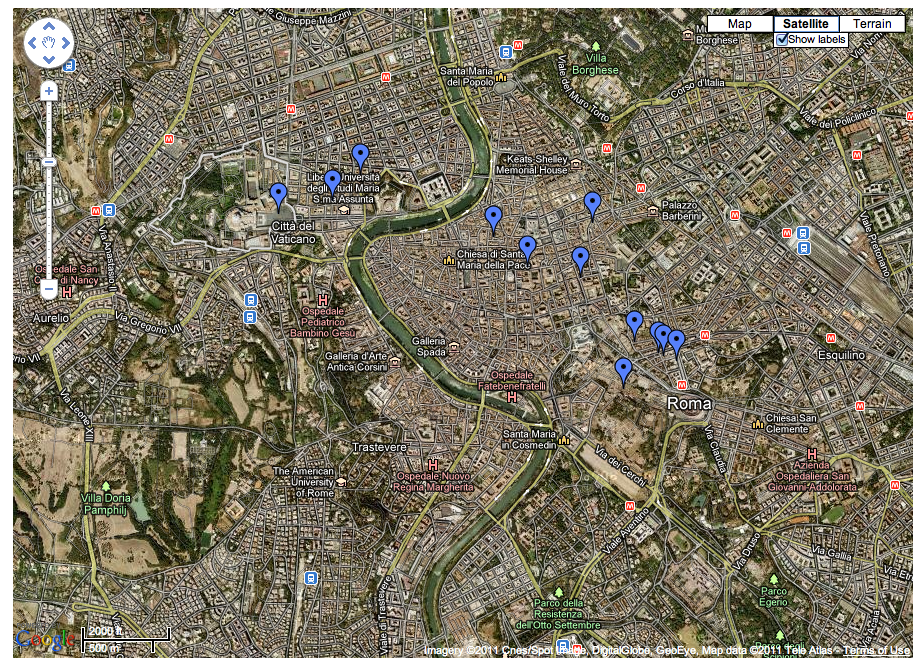 http://www.cs.unc.edu/~jmf/rome_on_a_cloudless_day/
2 Problems !
Correspondence

Optimization
A Correspondence Problem
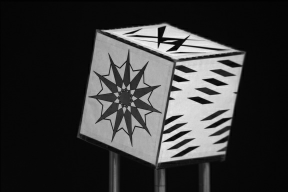 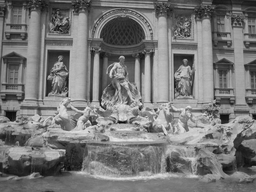 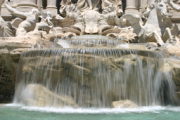 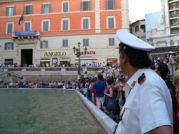 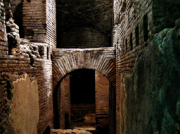 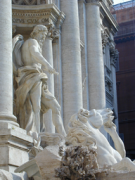 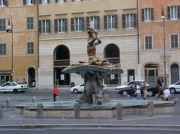 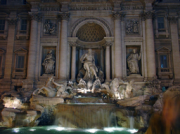 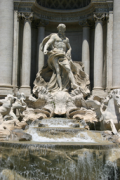 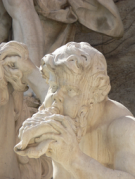 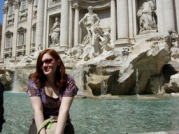 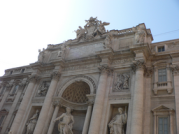 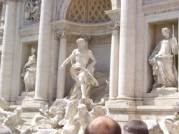 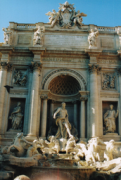 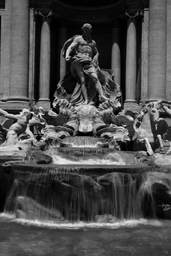 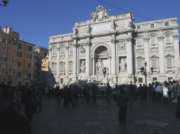 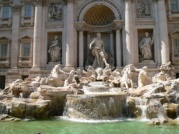 Feature detection
Detect features using SIFT [Lowe, IJCV 2004]
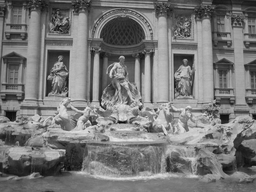 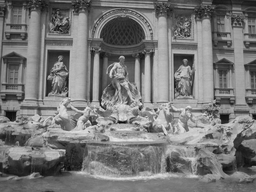 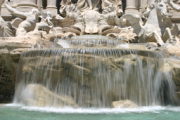 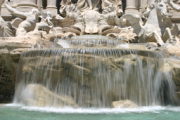 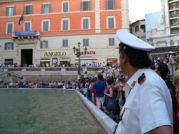 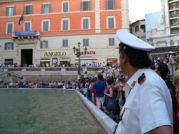 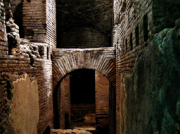 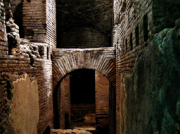 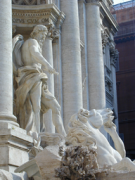 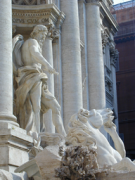 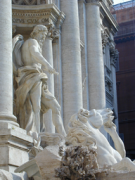 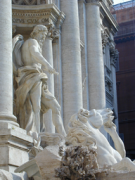 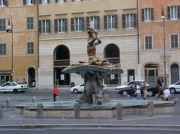 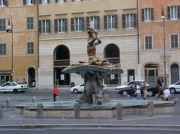 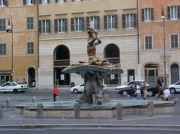 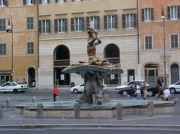 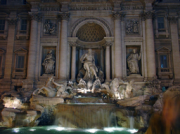 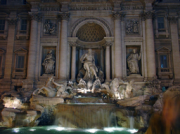 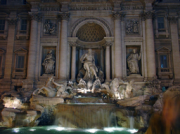 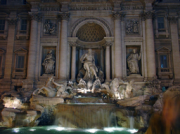 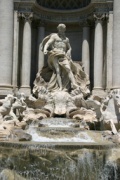 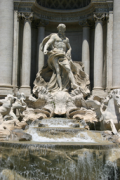 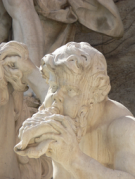 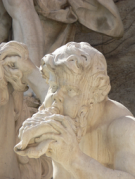 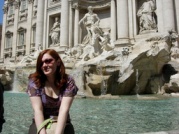 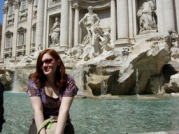 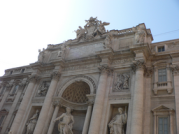 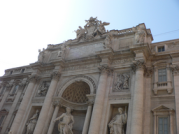 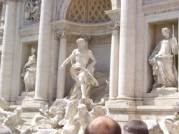 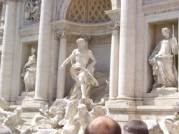 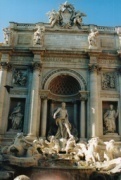 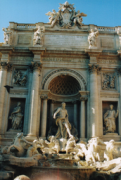 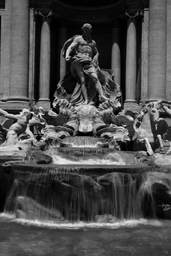 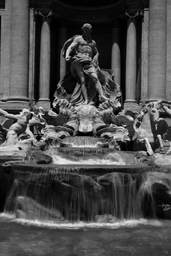 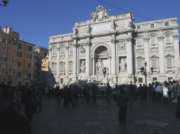 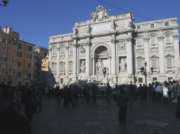 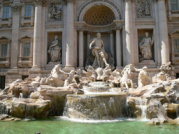 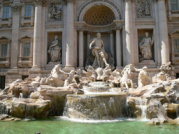 Feature matching
Refine matching using RANSAC [Fischler & Bolles 1987] to estimate fundamental matrices between pairs
[Speaker Notes: The matches are refined by using RANSAC, which is a robust model-fitting technique, to estimate a fundamental matrix between each pair of matching images and keeping only matches consistent with that fundamental matrix.
We then link connected components of pairwise feature matches together to form correspondences across multiple images.
Once we have correspondences, we run structure from motion to recover the camera and scene geometry.  Structure from motion solves the following problem:]
2 Problems !
Correspondence

Optimization
An Optimization Problem
Find the most likely structure and motion 
=Non-linear Least-Squares !
=
mi’
mi
jik
xj
Optimization
Image i’
Image i
uik
Recall: Nonlinear Least Squares
Jacobian
Normal equations
Hessian
Sparse nonlinear least squares
c1
c2
l2
l1
l3
l4
Simple  1-Dimensional Example
p = 2 cameras and 4 points {c1 c2 l1 l2 l3 l4}
f(uik;p) = difference in x position = lj(ik) – ci
0
10
15
20
5
15
Sparse Jacobian and Hessian
c1
c2
l2
l1
l3
l4
b =

     5
    -5
     5
    10
   -15
    -5
     0
     5
A =

     1     0     0     0     0     0
    -1     0     1     0     0     0
    -1     0     0     1     0     0
    -1     0     0     0     1     0
     0    -1     1     0     0     0
     0    -1     0     1     0     0
     0    -1     0     0     1     0
     0    -1     0     0     0     1
c1      c2        l1        l2         l3        l4
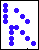 A'*A = inv(Sigma)

     4     0    -1    -1    -1     0
     0     4    -1    -1    -1    -1
    -1    -1     2     0     0     0
    -1    -1     0     2     0     0
    -1    -1     0     0     2     0
     0    -1     0     0     0     1
(A'*A)\A'*b =

    5.0000
   15.0000
    0.0000
   10.0000
   15.0000
   20.0000
c1      c2        l1        l2         l3        l4
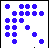 A general formalism: Factor Graphs
c1
c2
l2
l1
l3
l4
Bipartite graph
Two types of nodes:
Unknowns
Factors: correspond to squared errors
Connectivity = sparsity! Factor is function of small set.
0
10
15
20
5
15
SLAM: Simultaneous Localization and Mapping
xM
x1
x0
x2
lN
l1
l2
SLAM Factor Graph
- Trajectory of Robot
...
- Landmark Measurements
...
...
- “Landmarks”
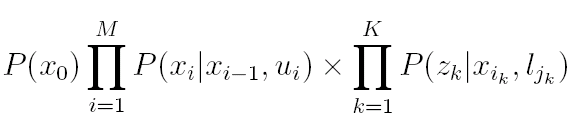 P(X,M) = k*
[Speaker Notes: Factor graph is a graphical model representation…
Leads to a linear least squares problem.]
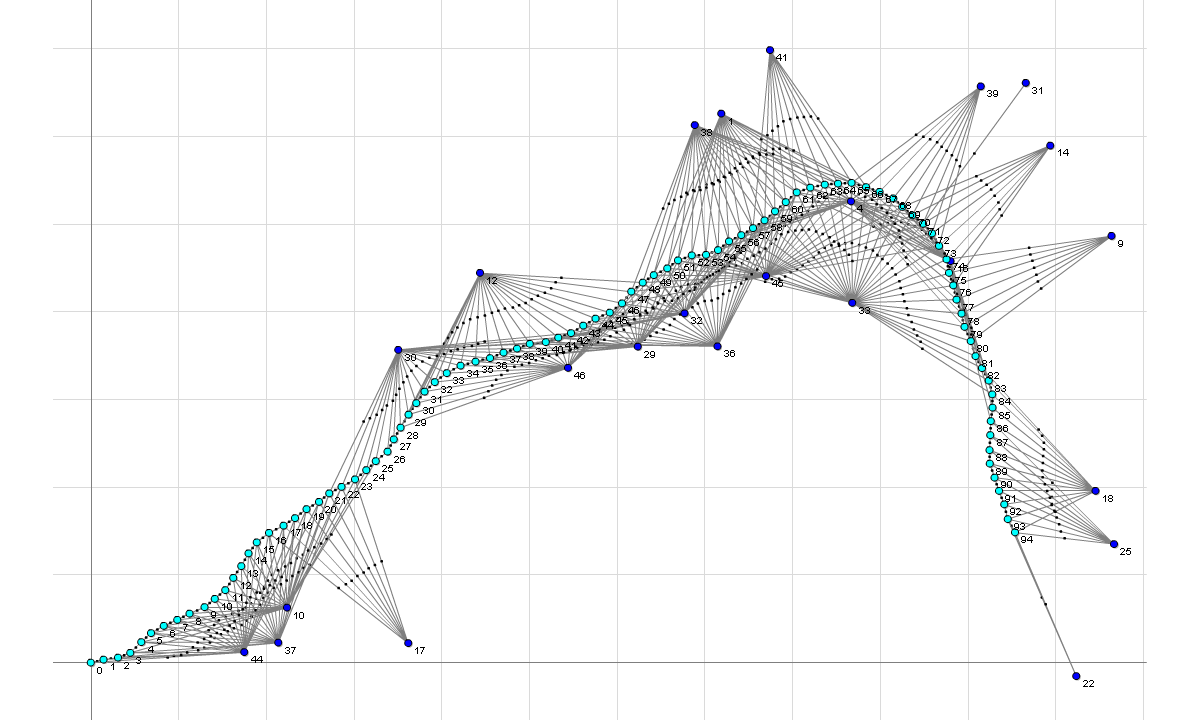 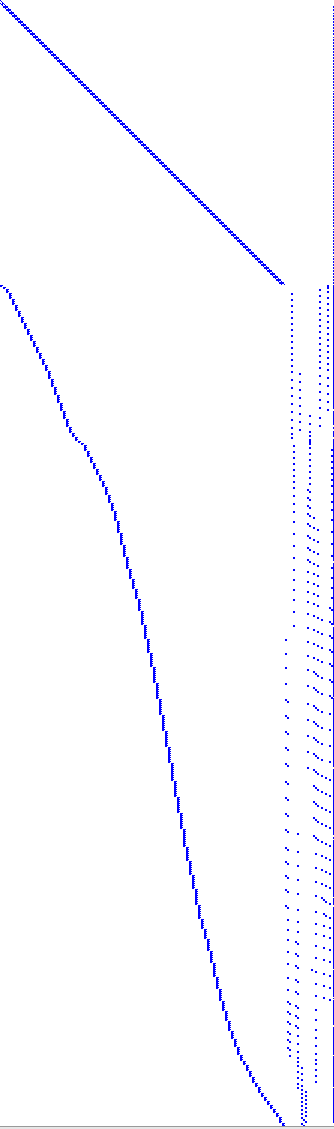 SLAM Factor Graph
A
29
[Speaker Notes: The associated factor graph, as imported in mfqr]
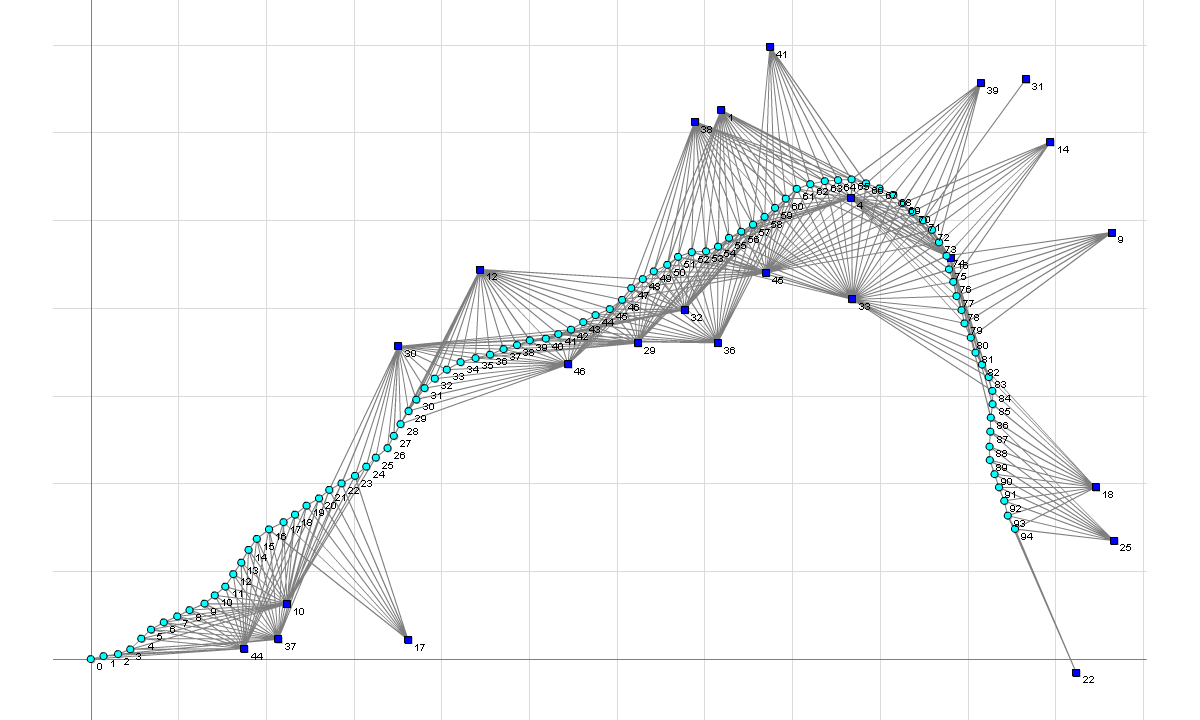 Hessian
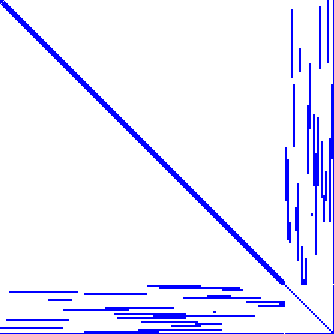 ATA
30
[Speaker Notes: The associated factor graph, as imported in mfqr]
End result: Solution + Sigma
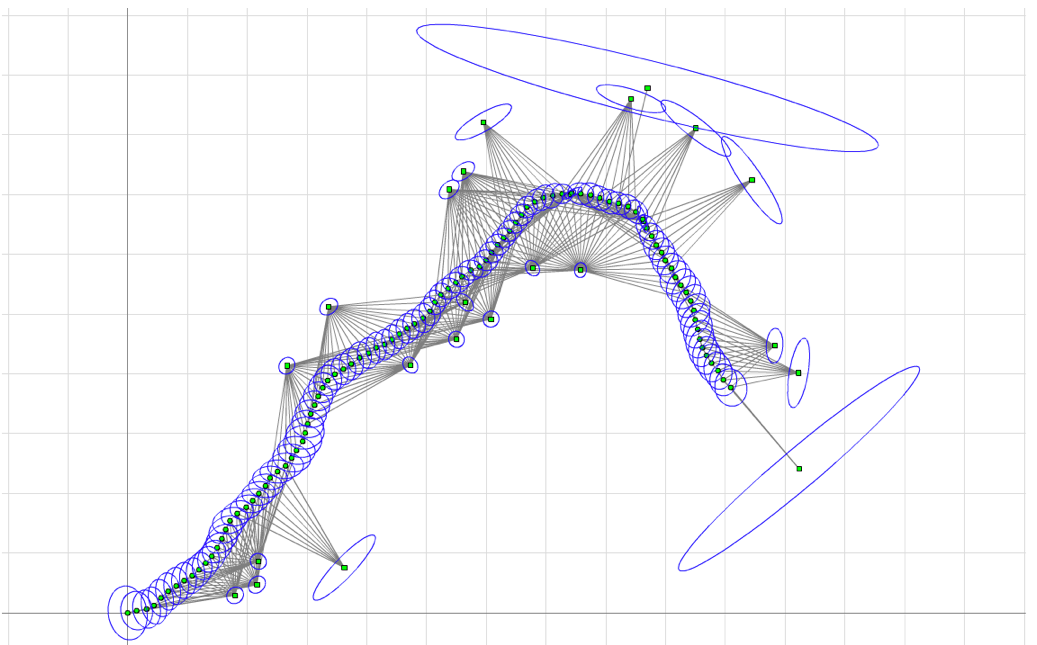 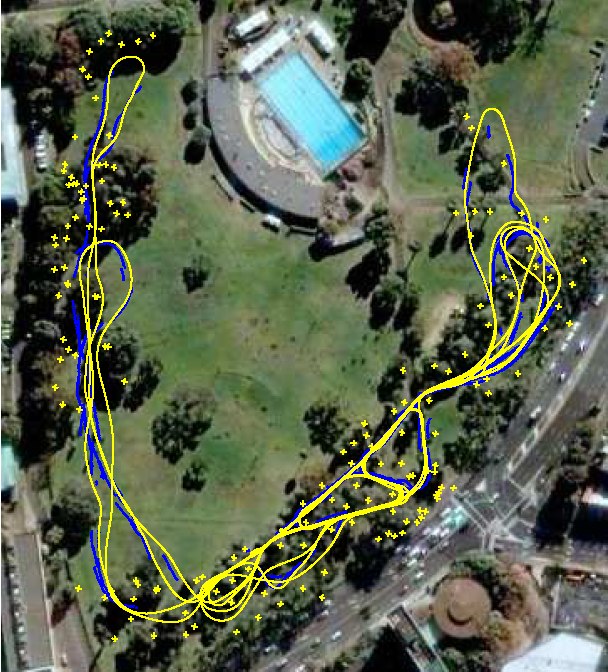 Example: Victoria Park, Sidney
Example: Underwater SLAM
9831 camera poses, 185261 landmarks, and 350988 factors
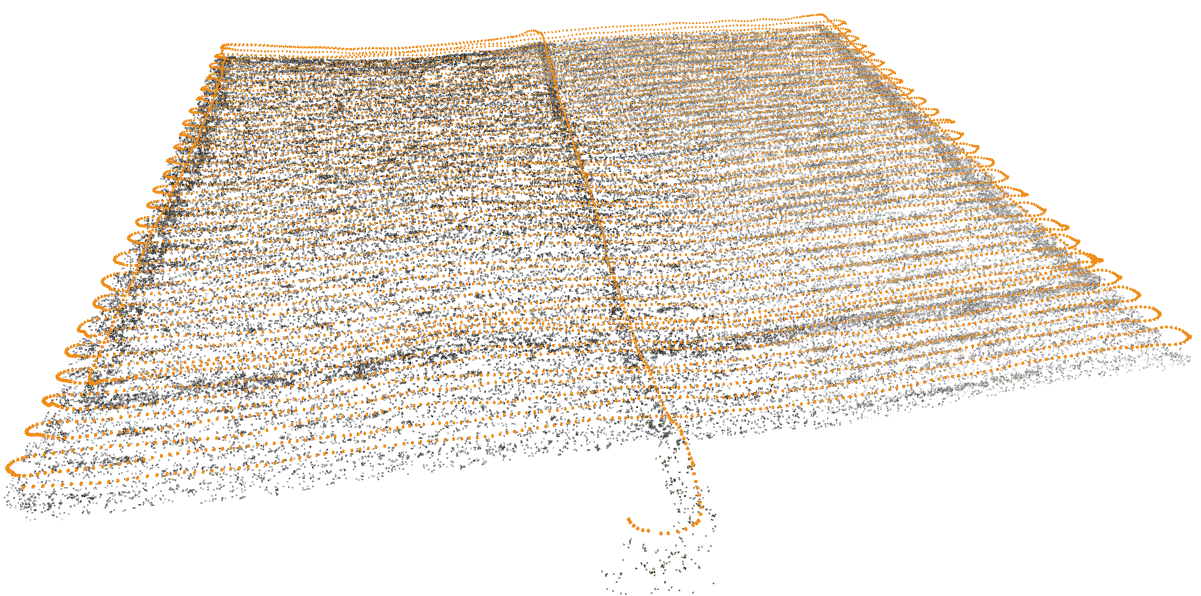 33
Structure from Motion (Chicago, movie by Yong Dian Jian)
34
3D Models from Community Databases
E.g., Google image search on “Dubrovnik”
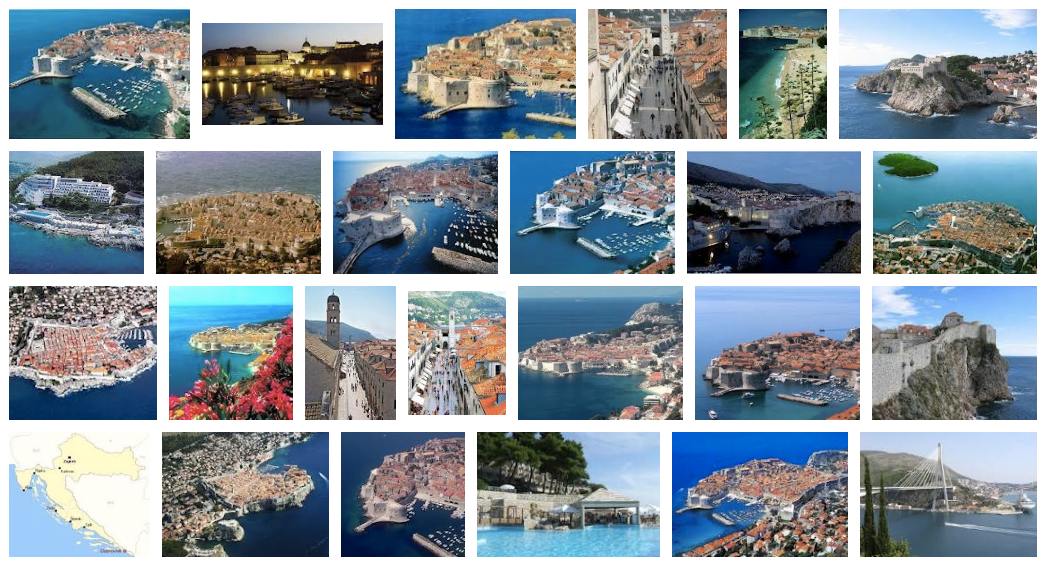 35
Figure by Aggarwal et al.
3D Models from Community Databases
Agarwal, Snavely, Seitz et al. at UW http://grail.cs.washington.edu/rome/
5K images, 3.5M points, >10M factors
36
Movie by Aggarwal et al.
Hyper-SFM: Efficient Multi-core
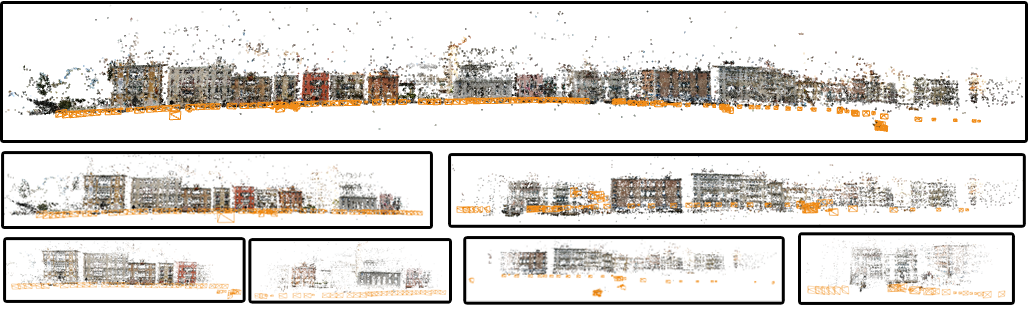 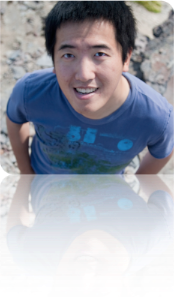 Kai now leads an autonomous driving startup in China
Kai Ni, and Frank Dellaert, HyperSfM, IEEE International Conference on 3D Imaging, Modeling, Processing, Visualization and Transmission (3DIMPVT), 2012.
37
4D Reconstruction
Spatiotemporal Reconstruction
4D Cities: 3D + Time
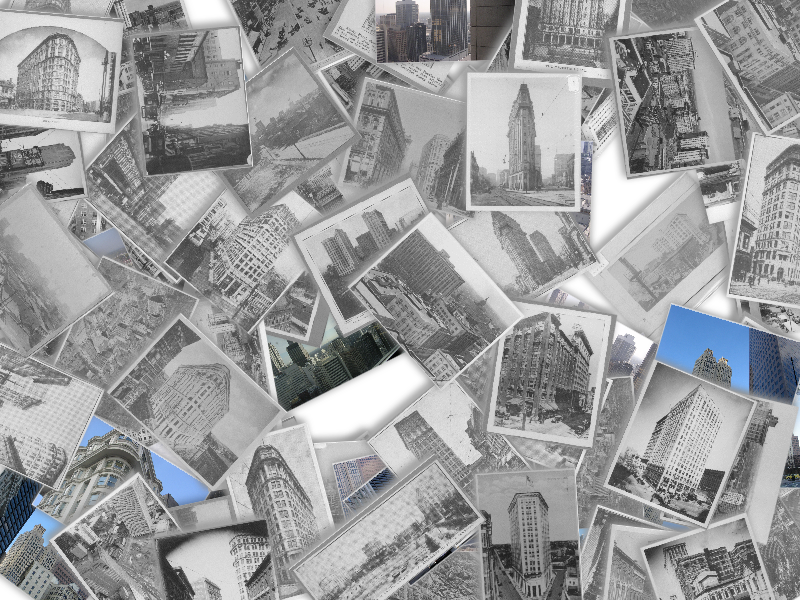 4D City Model
Historical Image Collection
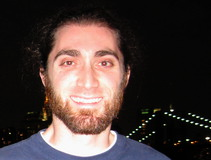 Supported by NSF CAREER, Microsoft
Recent revival: NSF NRI award on 4D crops for precision agriculture…
Grant Schindler
39
[Speaker Notes: Video File:time_loop.mov 

We include a date for every photograph and a time interval for every 3d structure.
So our problem is that we have a stack of historical photos of a city from the past 100 years…]
4D Reconstruction of Lower Manhattan
Probabilistic Temporal Inference on Reconstructed 3D Scenes, G. Schindler and F. Dellaert, IEEE Computer Society Conference on Computer Vision and Pattern Recognition (CVPR), 2010.
40
[Speaker Notes: Video File: nyc_points_buildings_rotate.mov]
4D Structure over Time
41
[Speaker Notes: Video File: nyc_pointcloud_upclose.mov]
4D crop monitoring (Jing Dong)
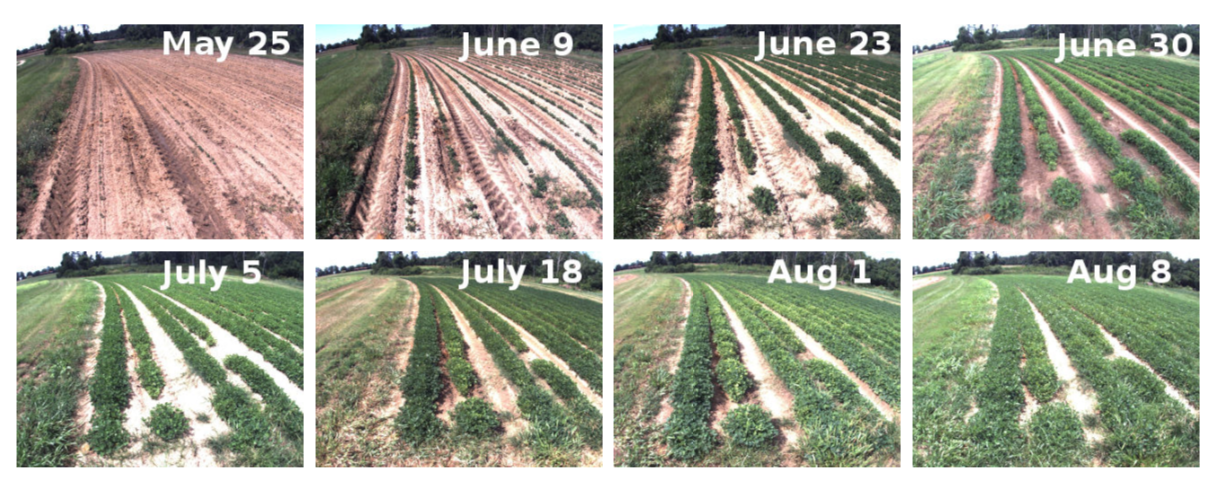 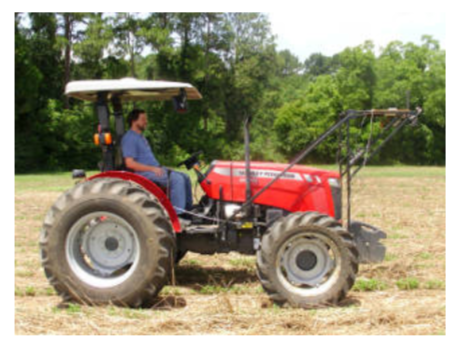 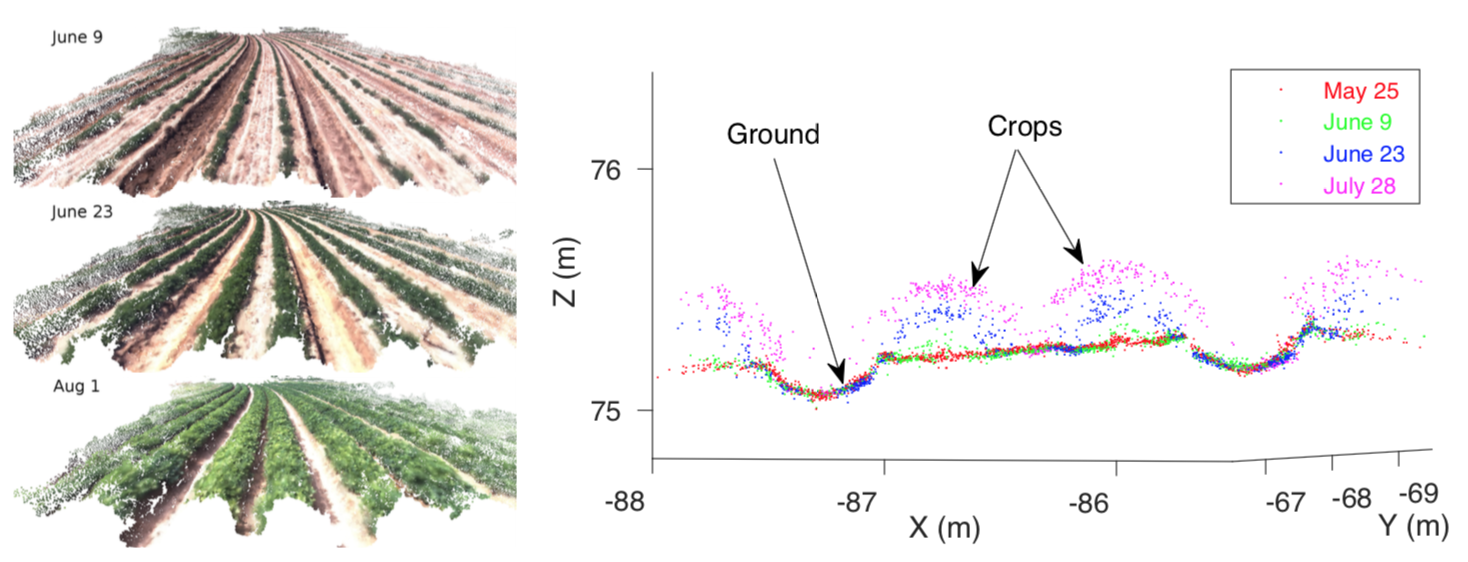 42
Results: video (by Jing Dong)
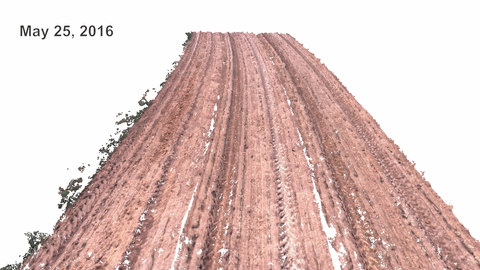 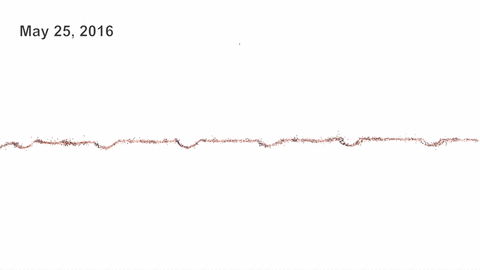 4D reconstruction results (by PMVS) and its cross section
43